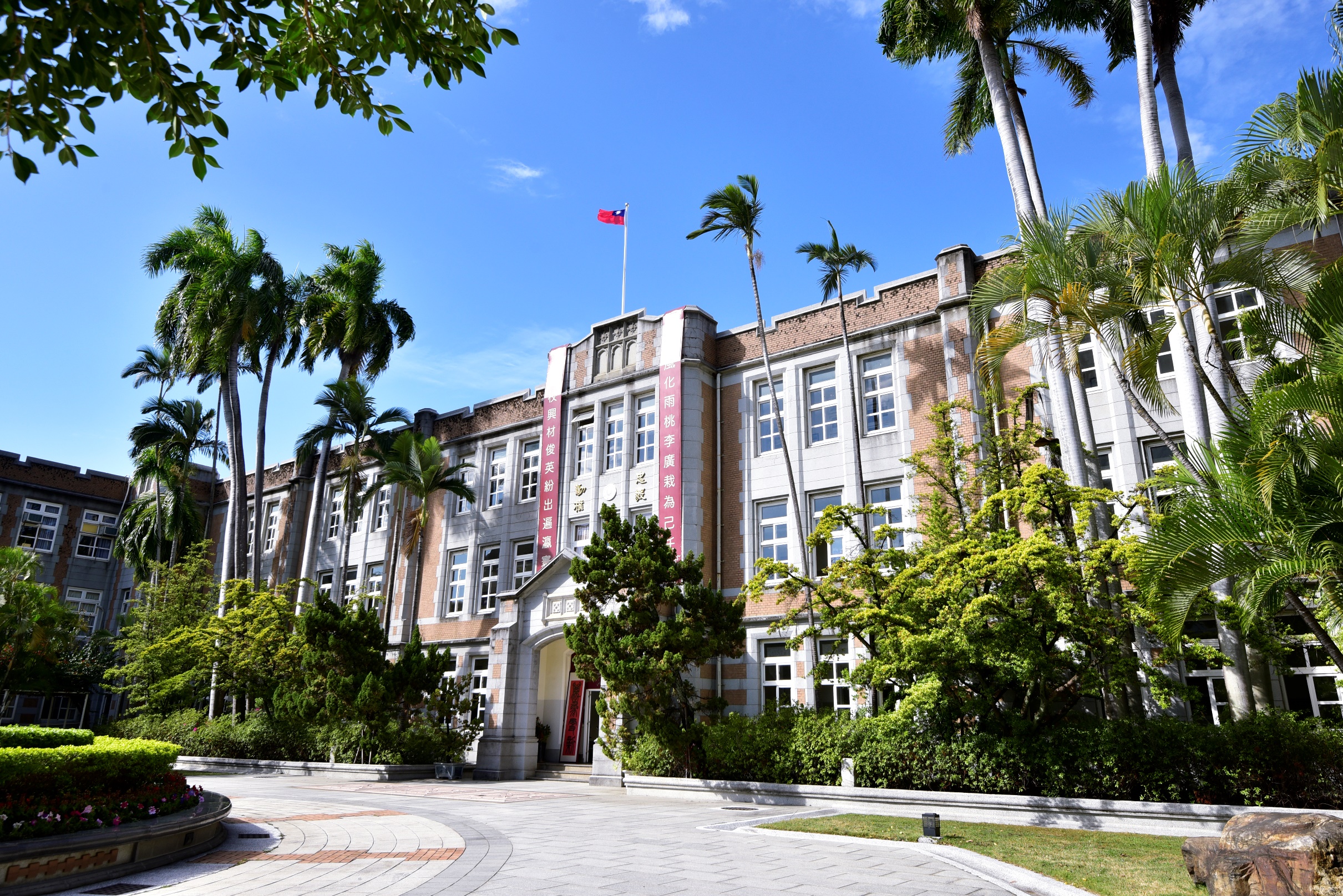 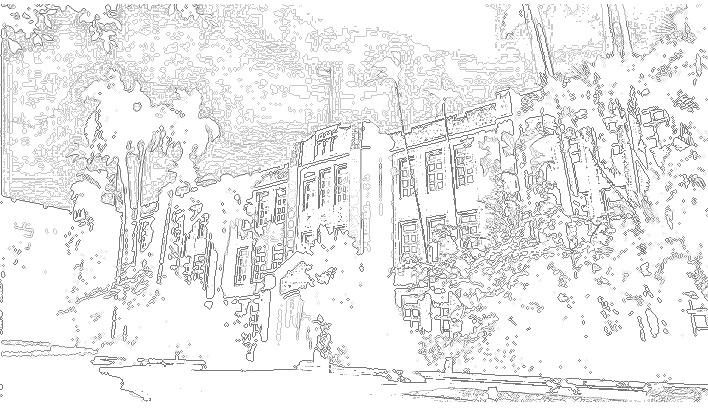 國立臺中教育大學
報告人：
報告人照片
報告人簡歷
報告人
英文名
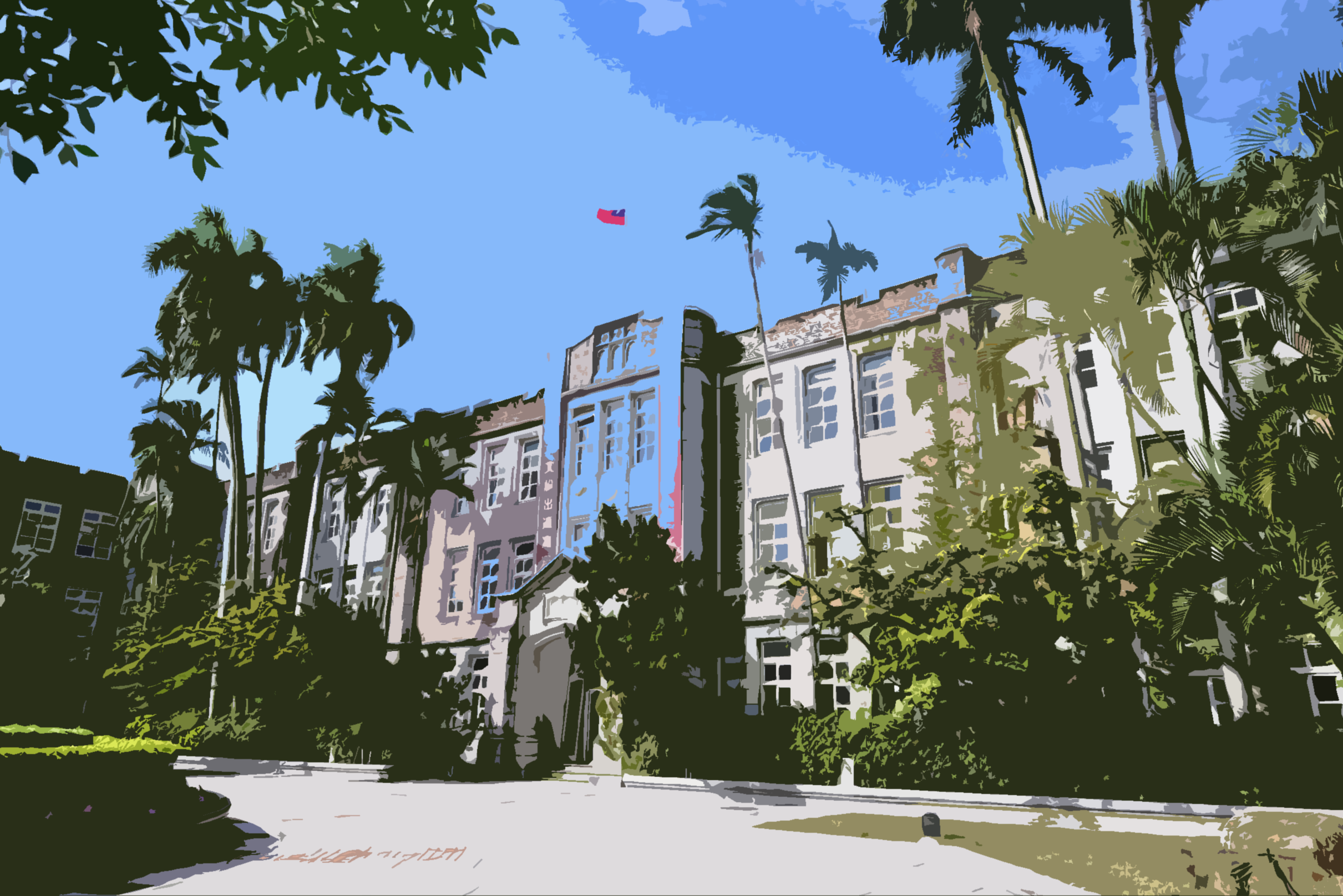 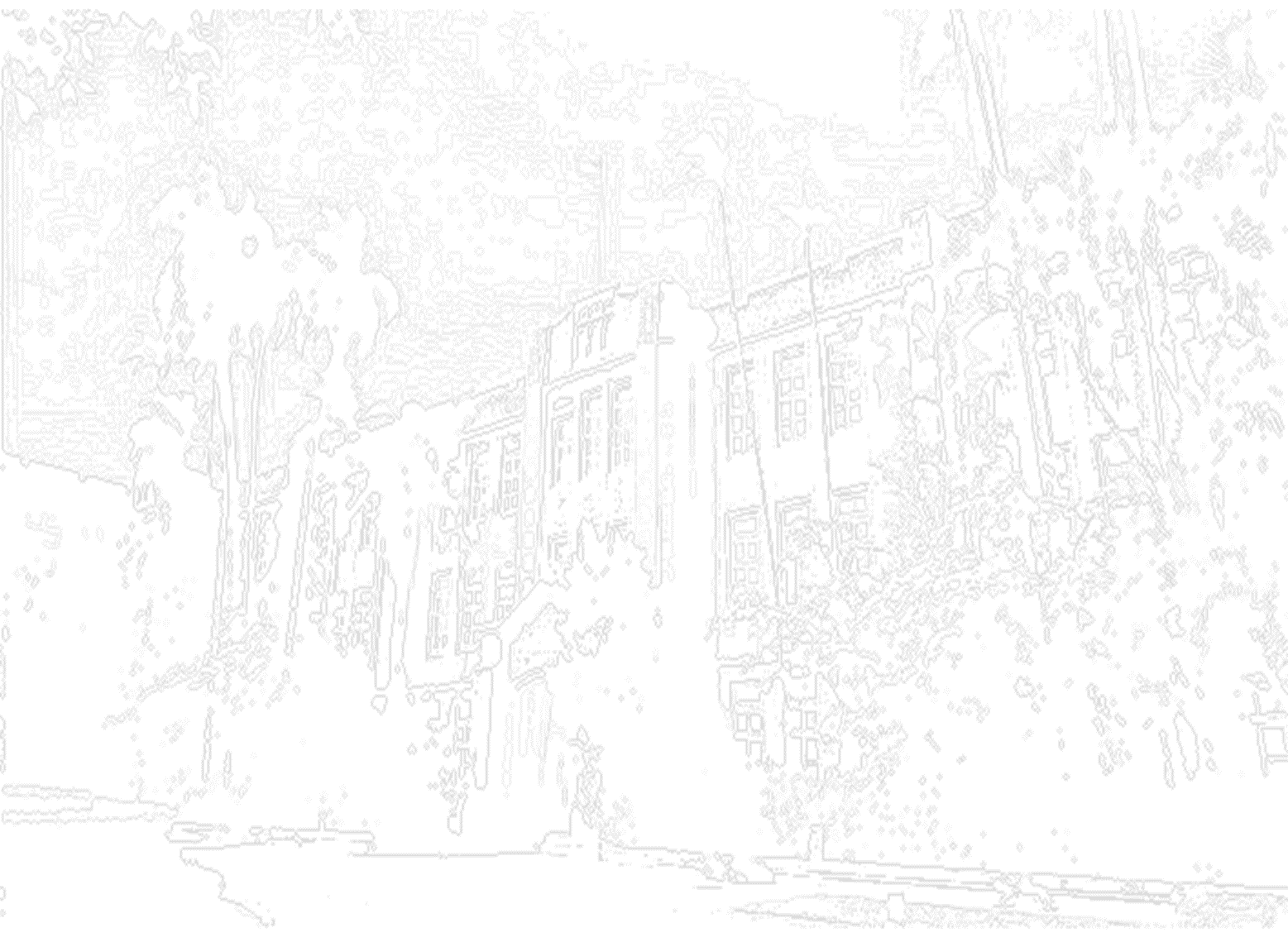 報告大綱
2
1
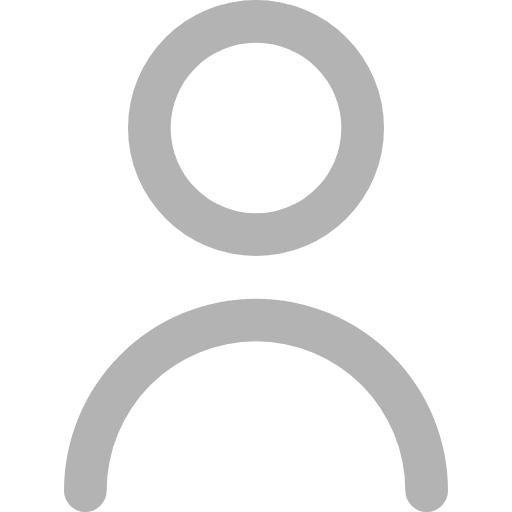 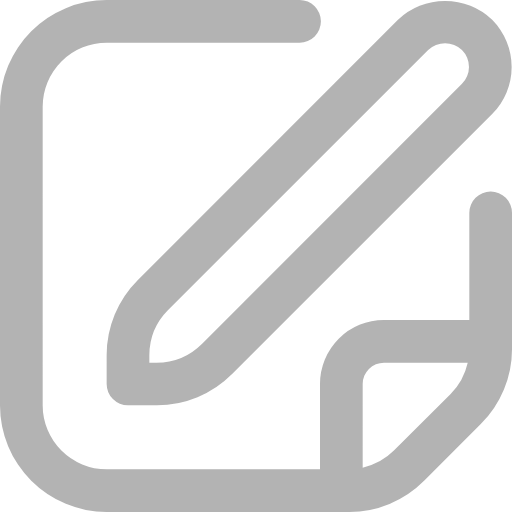 3
4
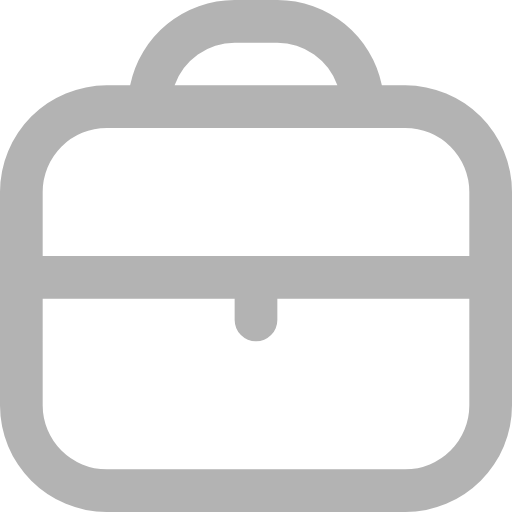 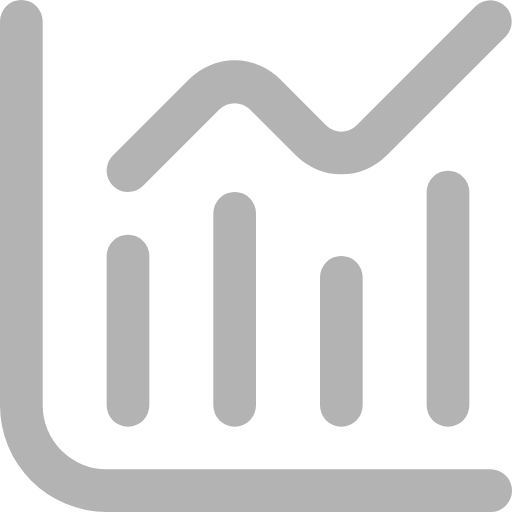 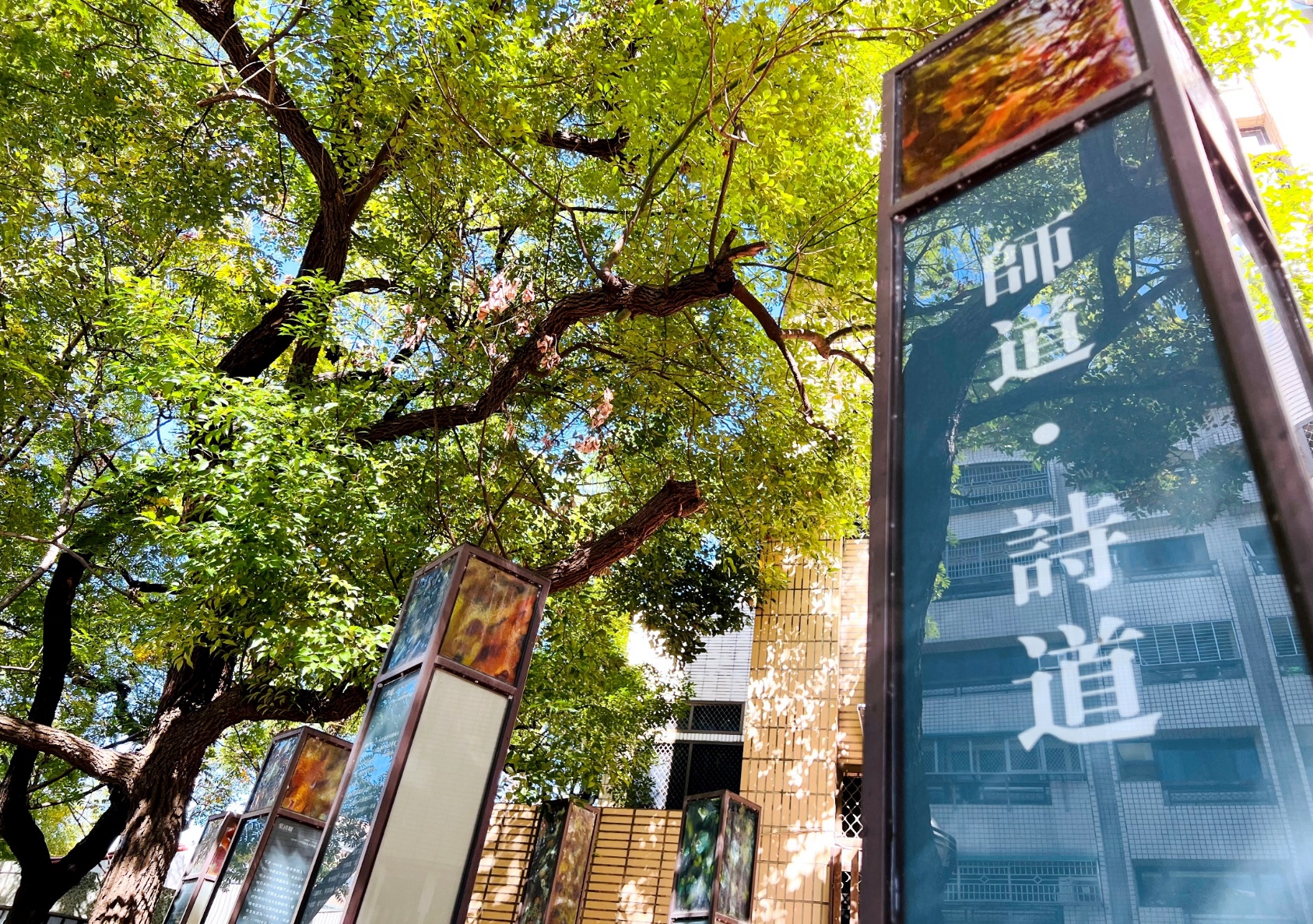